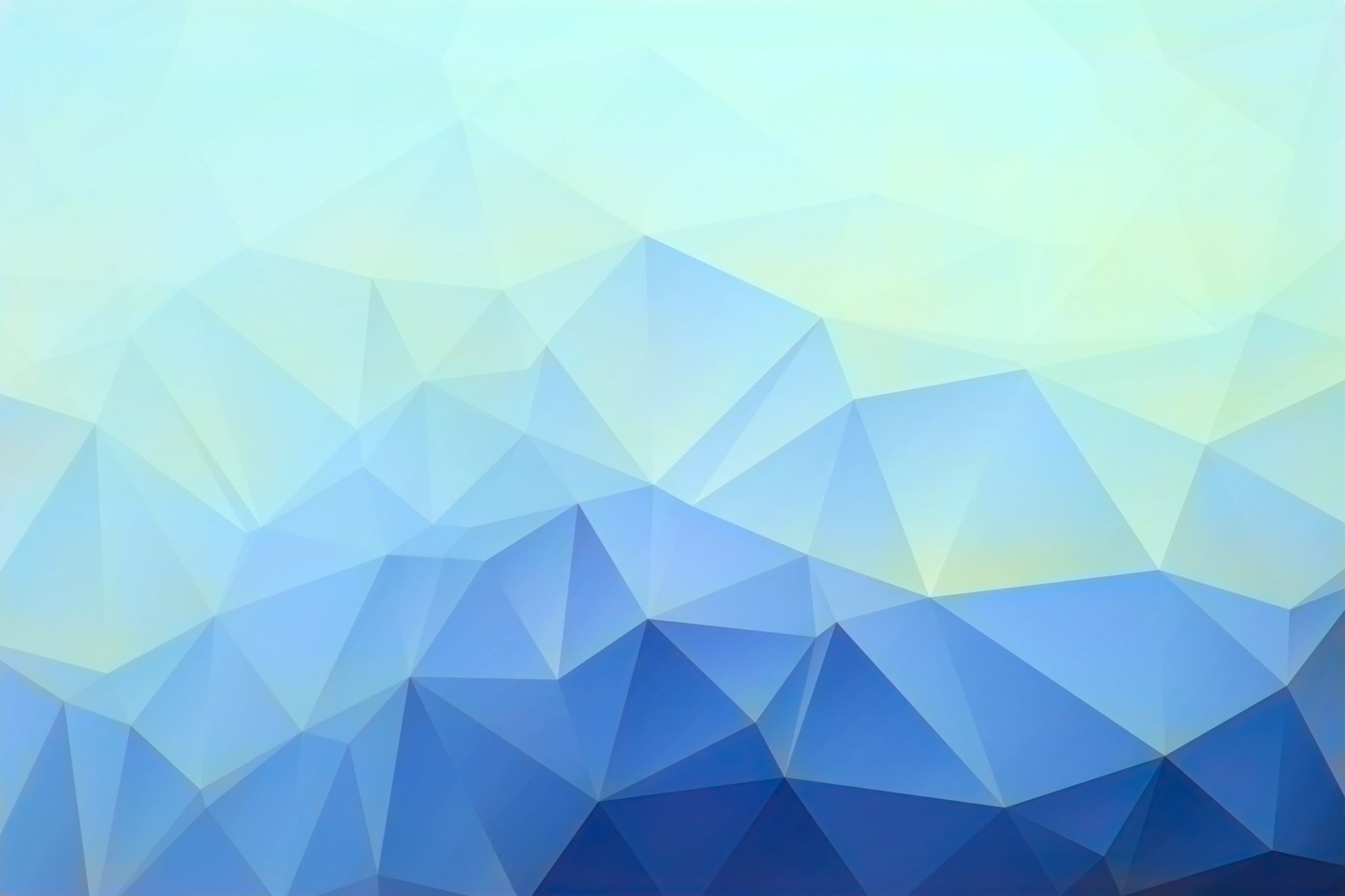 Биомедициналық материалдарға қойылатын талаптар
Тірі ағзаның қоршаған ортамен байланысуына арналған және медициналық мақсаттағы бұйымдар мен құралдарды жасау үшін қолданылатын материалдарды «биоматериалдар» деп атайды.  Реконструктивті хирургиядағы трансплантологияны дамыту және жетілдіру үшін маңызды болып табылатын материалдар тізіміне әртүрлі функционалдық сипаттамалары мен негізгі қасиеттері бар әртүрлі материалдар мен композиттер кіреді. Қазіргі уақытта биоматериалдар базасын жіктеу және құрастыру бойынша жұмыстар жүргізілуде. Сонымен бірге материалдар жүрек-қан тамырлары мен ұлпалық хирургияға, урологияға, ортопедияға және стоматологияға, жараның бетін жабуға, дәрі-дәрмек жеткізу жүйесіне арналған материалдар деп бөлінеді.
Оларға мынандай материалдар жатады:
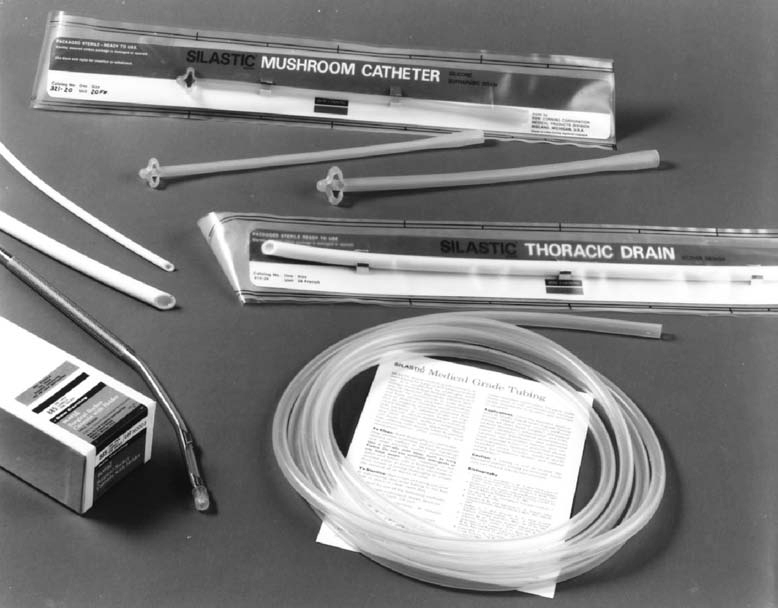 1. Биологиялық тұрғыдан тірі организммен үйлесімді (бұл ағзаға енгізгенде, онда ұзақ уақыт бойына орналастырған жағдайда теріс реакциялар тудырмайтын материалдар. Қазіргі уақытта силикон, тефлон, поликарбонаттар, полигликолидтер мен полилактидтер, полиэтилен, титан және т.б.);
Катетердегі, дренаждағы, түтіктердегі және канюлядағы силиконның мысалдары.
2. Антитромбогендік қасиеттері бар (қанмен ұзақ уақыт байланыста болуға жарамды және тамыр протездерін, жүрек қақпақшаларын, жасанды перикардияны және өкпе диафрагмаларын жасау үшін қолданылатын материалдар);
Жүрек-қан тамырларына қолданылатын әртүрлі биоматериалдардың мысалдары.
Полимерлерден тұратын синтетикалық биоматериалдарға қолдану (A) кеңейтілген перикардияны жөндеуге арналған политетрафторэтилен  (B) полиэтилен Терефталат, тамырлы екпелер үшін және (C) қорғасындағы полиуретанды. Синтетикалық металдардың биоматериалдары (D) жүрек қақпақшаларында және (E) коронарлық стенттерде қолданылады. Табижүрек-қан тамырларын қалпына келтіру үшін қолданылатын биоматериалдарға (F) аш ішектің субмукозасы жатады
жасушадан тыс матрица, (G) сиыр перикардиясы және (H) адамның өкпелік жүрек қақпақшалары.
3. Адсорбенттер (жасанды органдарға (бүйрек, өкпе, жүрек) арналған қондырғылардың құрылысында қолданылатын материалдар; қазіргі уақытта қолданыста - белсендлендірілген көміртегі , цирконий, ион алмастырғыш смолаларжәне т.б.);
4. Оттегі тасымалдайтын заттар (бұл оттегіні жоғары концентрацияда еріту үшін қолданылатын фторланған көмірсутектер сияқты заттар класы, сонымен қатар жануарлар мен адамның қан эритроциттерінің капсулалық жабындыларына негізделген жүйелер немесе жоғары молекулалы заттарды эритроциттік геммен химиялық байланыстыру);
7.Микроинкапсуляцияға арналған материалдар (дәрі-дәрмек жеткізу жүйелері, оттегі тасымалдаушыларына арналған диаметрі микрон болып келетін микрокапсулаларды жасау үшін қажет;
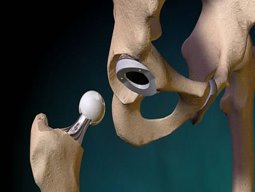 8. Тозуға төзімді серпімді материалдар (жасанды сүйектер мен буындарды жасауға арналған материалдар, жүрек қақпақшалары. Бұл материалдар механикалық-физикалық қасиеттер кешеніне ие болуы керек, олардың механикалық үйкелісте ұзақ уақыт жұмыс істеуі кезінде олардың қауіпсіздігін қамтамасыз етеді);
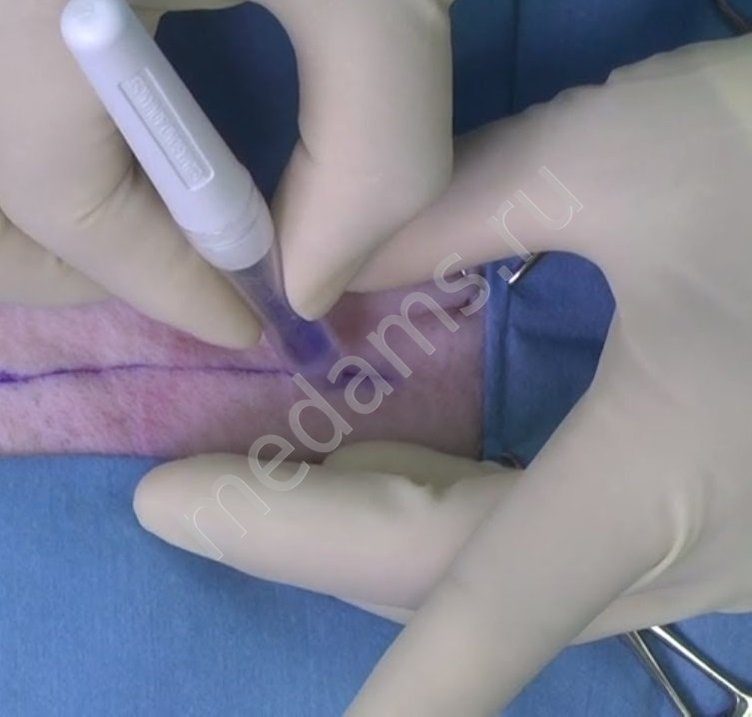 9. Тірі ұлпаларды біріктіруге арналған биожелімдер (ішектің, қан тамырларының, өт жолдарының және т.б бөліктерін біріктіру үшін қажет; мұндай заттар дененің сұйық агрессивті ортасы жағдайында  тұрақты болуы керек, жылу мен улы заттарды шығармауы керек);
10. Композициялық материалдар, соның ішінде қайта пайдалануға арналған материалдар (мұндай материалдар бірдей гомологты қатардағы полимерлердің, сондай-ақ синтетикалық материалдардың әр түрлі комбинациялары арқылы жасалуы мүмкін, металдар, синтетикалық полимерлері бар биополимерлер немесе металдар).
Биосәйкестіктің кеңейтілген түсіндірмесінде екі заттың (жасанды және табиғи) өзара «бірге өмір сүруін» ғана емес, сонымен қатар жасанды материал тірі заттың қызметін атқаруы керек дегенді де білдіру керек
Медицинада жасанды материалдарды енгізудің бірінші және ең маңыздыларының арасында биологиялық үйлесімділік мәселесі, өйткені медицинада қолданылатын материалдар, қажетті функционалдық сипаттамалардан, физико-химиялық және технологиялық қасиеттерден басқа, ұлпалармен және тұтас организммен толықтай үйлесімді болуы керек. Биологиялық үйлесімді материалдар тірі организмдермен бірге оған зиян келтірмей бірге өмір сүре алатын материалдар деп аталады
Жүрек-қан тамырлары хирургиясы мен трансплантологиясының дамуымен қанмен ұзақ уақыт байланыста болған жағдайда қолдануға жарамды материалдарды іздеу өзекті болып табылады, яғни жалпы биоүйлесімділіктен басқа, гемсәйкестікке ие болуы керек.
Осылайша, биоматериалдарға қойылатын талаптар әр түрлі және көп қырлы, сондықтан да
әрбір жеке жағдайда, биологиялық сәйкустік тұжырымдамасына салынған нақты мазмұнды әрбір жеке материалдың мақсатына байланысты қарастыру қажет.
Материалдардың био және гемосәйкестілігі мәселесін шешуге бағытталған ғылыми зерттеулер салыстырмалы түрде жақында, 1960 жылдардың басында, жасанды жүректің дамуы кезінде басталды. Жаңа биоматериалдар саласындағы жұмыстардың кең ауқымы АҚШ-та (Ұлттық денсаулық сақтау институты) және Ресейде (КСРО Денсаулық сақтау министрлігінің Трансплантология және жасанды органдар институты, КСРО Медицина ғылымдары академиясының А.Н.Бакулев атындағы жүрек-қан тамырлары хирургиясы институты, КСРО Медициналық ғылымдар академиясының Гематология институты) аясында басталды. ). 1970-80 жж. басты назар физикалық-химиялық және медициналық-техникалық қасиеттері көрсетілген биоүйлесімді материалдарды жасауға бағытталды.
Осы саладағы шешуші міндеттердің бірі - тіршілік иелерінің биологиялық функцияларын көбейте алатын материалдық жүйелерді жобалауды қоса алғанда, жоғары функционалдығы мен ерекшелігі бар жаңа материалдарды әзірлеу және жасау. Бұл материалдар сыртқы орта параметрлерінің өзгеруіне (температура, рН, осмостық қысым) жауап ретінде өз қасиеттерін өзгертуге қабілетті. Өзін-өзі реттейтін материалдардың ауқымы кең және жүрек-қан тамырлары хирургиясы мен ортопедиясына арналған «пішінді жады» бар өнімдерді қамтиды; биологиялық ыдырайтын тігіс жіптері, хирургиялық элементтер, дәрі-дәрмектер; дәрілік және гендік терапияға арналған имплантацияланатын құрылғылар биологиялық белсенді заттардың бақыланатын және реттелетін шығуы; молекулалық және жасушалық деңгейде әртүрлі қосылыстарды тануға, бөлуге және тазартуға арналған биотехнологиялық жүйелер.
Өзін-өзі реттейтін биоматериалдарды жасау химиялық негізде
биотехнологиялық әдістерді және әртүрлі тәсілдерді қамтиды, олардың ішінде келешегі барлар мыналар болып табылады:
Биологиялық үйлесімділіктен басқа жаңа материалдарды әзірлеу
in vivo-да функционалдылық пен бұзылушылық - бұл мамандандырылған проблема, оған қарағанда әлдеқайда күрделі
in vivo ұзақ мерзімді және тұрақты жұмыс істеуге арналған материалдар мен жүйелерді жобалау кезінде туындайтын қиындықтар. Организмдегі ақауды немесе тірі ағзадағы зақымдалған ұлпаның орнын толтырып, терапиялық нәтиже беретін уақытша эндопротездер тіндердің регенерантымен бір мезгілде ауыстырыла отырып, белгіленген мерзімде биодеградациядан өтуі керек.
Қазіргі уақытта биодеструктивті полимерлік материалдардың медицинада кең қолданылуын тежейтін негізгі факторлар, негізінен, бұл материалдардың нашар ассортименті, сонымен қатар оларды тірі организмде бұзу процестерін реттеу мен басқарудың шешілмеген мәселесі болып табылады. Мұндай материалдардың биологиялық ыдырау өнімдері тірі организм үшін табиғи заттар болуы мүмкін, олар жасуша метаболизміне кіреді, мысалы, моносахаридтер, сүт, гликол және β-гидроксибутир қышқылдары немесе тіндер арқылы жасушалар метаболизденбейтін заттар.
Соңғы жағдайда мұндай өнімдер улы болмауы керек, ал олардың концентрациясы қанға түскен кезде белгіленген шекті рұқсат етілген деңгейден аспауы керек. Осыған байланысты биодеструктивті биоматериалдарға қатысты биологиялық үйлесімділіктің екі түрін: ағзадан зиян келтірмей ыдырау өнімдерін шығарумен жүретін «пассивті» және деградация өнімдері жасушалардың метаболикалық циклдеріне қатысатын «белсенді» түрлерін ажырату ұсынылады.
Биодеструктивті материалдарды практикалық қолдану бағыттары
 өте кең, соның ішінде ұлпа ақауларын желімдеу, паренхиматозды мүшелерді полимерлі қабықшалармен жабу, жаралар мен күйіктерді жабу, хирургиялық тігістер мен элементтер жасау урология, ортопедия, стоматология, тамырлы және тіндік инженерия, сондай-ақ дәрі-дәрмектердің мерзімін ұзарту.
Жаңа биоматериалдарды қабылдау
және пайдалануға арналған құрылғылар
Медициналық мақсаттар үшін жаңа материалдарды әзірлеу мен пайдаланудың ерекшеліктері олардың зиянсыздығының жоғары деңгейіне көтерілген талаптарды орындау міндетінде. Бұл оларды медицинада қолдануға рұқсат алу үшін қажетті арнайы тәсілдер мен процедуралардың дамуына әкелді.
АҚШ пен ЕО елдері, бұл қызмет саласы заңнамамен бекітілген. Медициналық мақсаттағы бұйымдардың жіктелуі және оларды сынау ауқымы мен деңгейіне қойылатын талаптар құрылғының әрбір нақты класына тән тәуекелдерге негізделген. Медициналық құрал дегеніміз: құрылғылар, аппараттар, құралдар, машиналар, имплантанттар, экстракорпоралды реактивтер немесе басқа ұқсас заттар, оның ішінде диагноз қоюға, науқастарды күтуге, ауруды немесе жағдайды емдеуге немесе алдын алуға байланысты кез-келген компонент немесе бөліктер.
Медициналық мақсаттағы бұйымдардың класына байланысты әр түрлі деңгейдегі заңнамалық бақылау тетіктері келтірілген. АҚШ-та медициналық мақсаттағы бұйымдарды тіркеуді Азық-түлік және дәрі-дәрмекпен қамтамасыз ету басқармасы (FDA) реттейді; Ұлыбританияда медициналық құрылғылар агенттігі; Жапонияда Денсаулық сақтау және әл-ауқат министрлігі; ЕО-да өнімдер CE белгісімен белгіленеді.
Медициналық мақсаттарға арналған жаңа медициналық технологияларды және оларды іске асыруға арналған бұйымдар мен бұйымдарды тіркеу үшін зерттеу циклы қарастырылған, оның ішінде: санитарлық-химиялық, токсикологиялық-гигиеналық зерттеулер жүргізу, өнімді санитарлық-гигиеналық бағалау; өнімді қабылдаудың техникалық сынақтарын өткізу; өнімді медициналық тексеруден өткізу.
Бірінші кезеңде заманауи физико-химиялық әдістерді (хроматография, масс-спектрометрия және т.б.) қолдана отырып, одан алынған сығынды материалы бағаланады; тест объектілерін (оқшауланған жануарлар мүшелері, ұлпалар мен жасуша дақылдары және т.б.) пайдаланып, цито және ұлпалық-токсикалық әсердің көріну мүмкіндігін анықтайды; зертханалық жануарларға токсикологиялық зерттеулер жүргізіледі. Осы кезеңнің нәтижелері, соның ішінде санитарлық-химиялық, цитотоксикалық, токсикологиялық және патоморфологиялық зерттеулер тиісті материалды таңдауға мүмкіндік береді. Бұл зерттеулерді әдетте арнайы сертификатталған зертханалар мен ұйымдар жүргізеді.
Екінші кезеңде макеттердің токсикологиялық және гигиеналық сынақтары өткізіледі, олар өнеркәсіптік өнімнің прототиптері болып табылады, оларды жасау кезінде өңдеу режимдері, стерилизация шарттары, сақтау шарттары және т.с.с. технологиялық процестер ескеріледі.Бұл кезеңде бірінші әдістермен бірдей әдістер қолданылады кезең. Зерттеудің осы кезеңінен оң нәтиже алған кезде өнімдер мен материалдар клиникалық зерттеулерге ұсынылады.
Клиникалық зерттеулер, өз кезегінде, бірнеше кезеңдерден (фазалардан) тұрады. Бірінші кезеңде жаңа медициналық құрал және оны қолдану технологиясы 20-30 еріктілерге жергілікті зерттеулер деп аталатын кезде олардың саналы келісімімен тексеріледі. Әрі қарай, қадағалау органдарының рұқсатымен 300-500 еріктілердің қатысуымен шектеулі клиникалық сынақтар өткізіледі. Оң нәтижелер болған жағдайда, кем дегенде мың адамның қатысуымен кеңейтілген клиникалық сынақ тағайындалады, ол әдетте бірнеше тәуелсіз клиникаларда өткізіледі. Оң нәтижелердің сенімді дәлелдерін алғаннан кейін ғана өнімді тіркеу үшін құжаттама дайындалады.